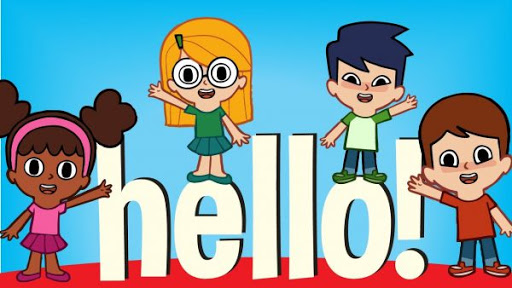 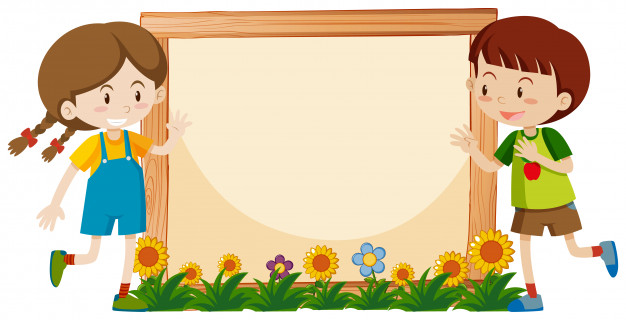 Bài 45:
Luyện tập
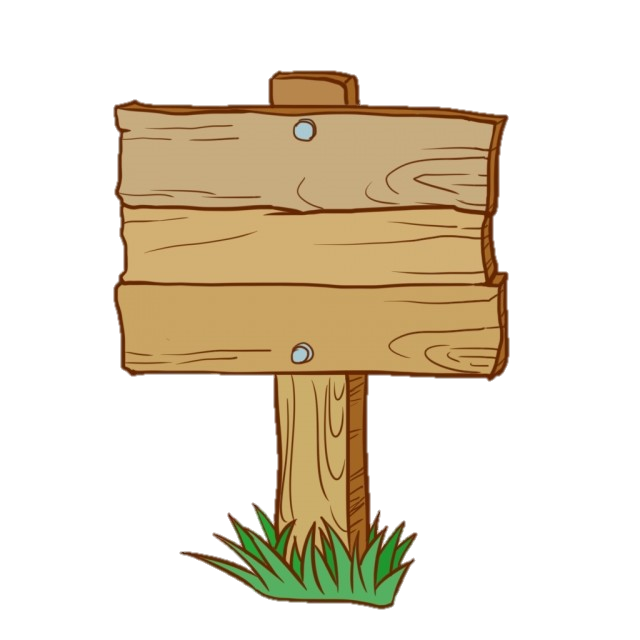 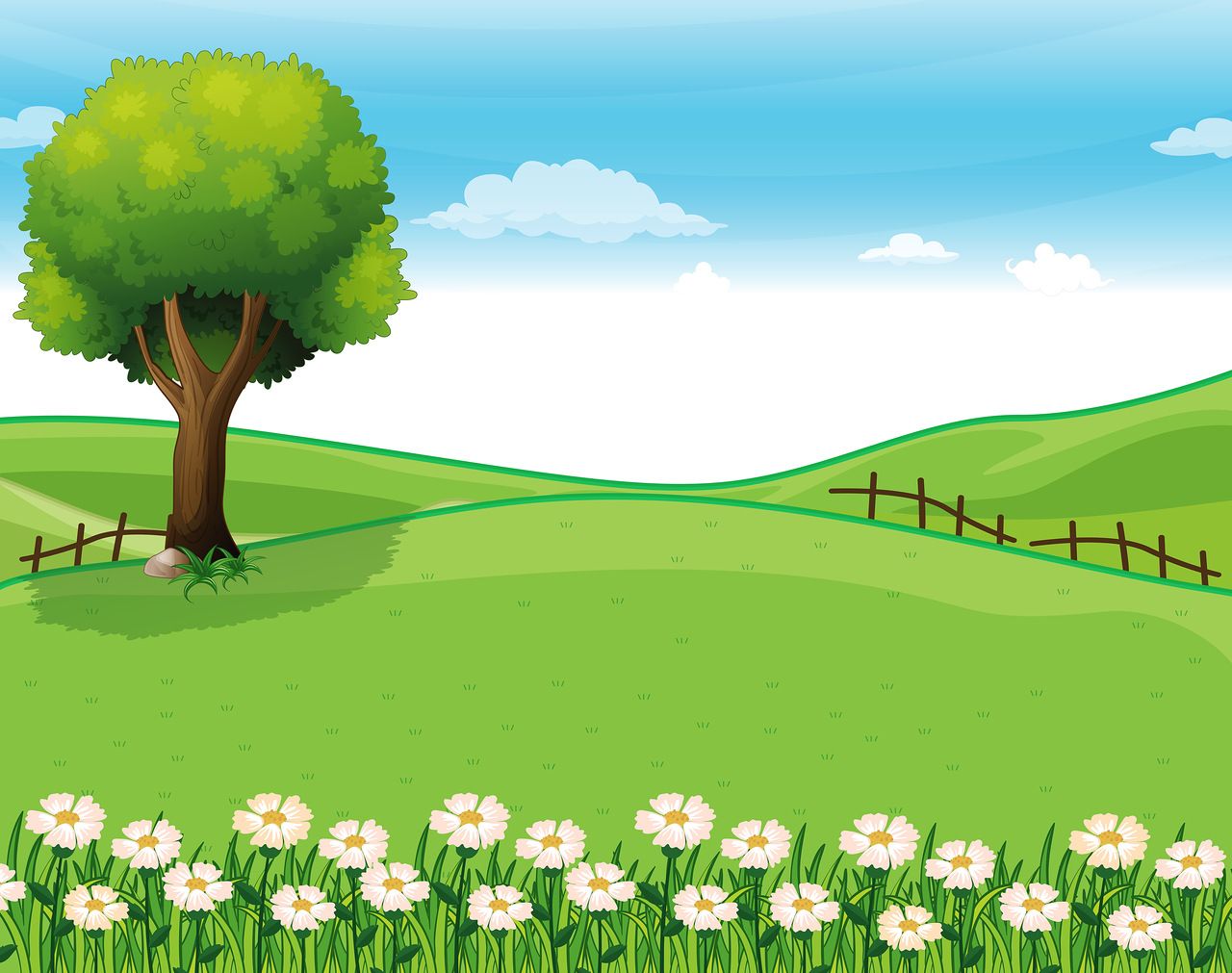 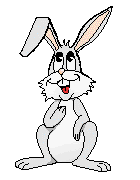 NHỔ
 CÀ RỐT
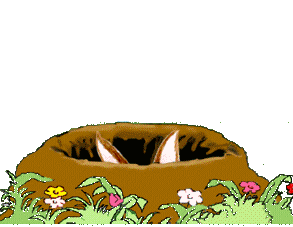 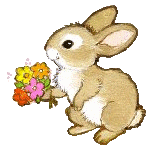 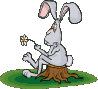 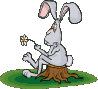 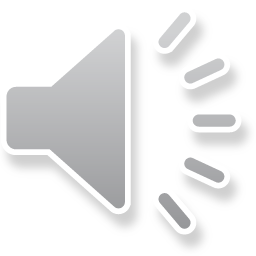 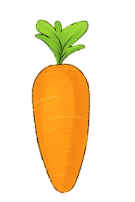 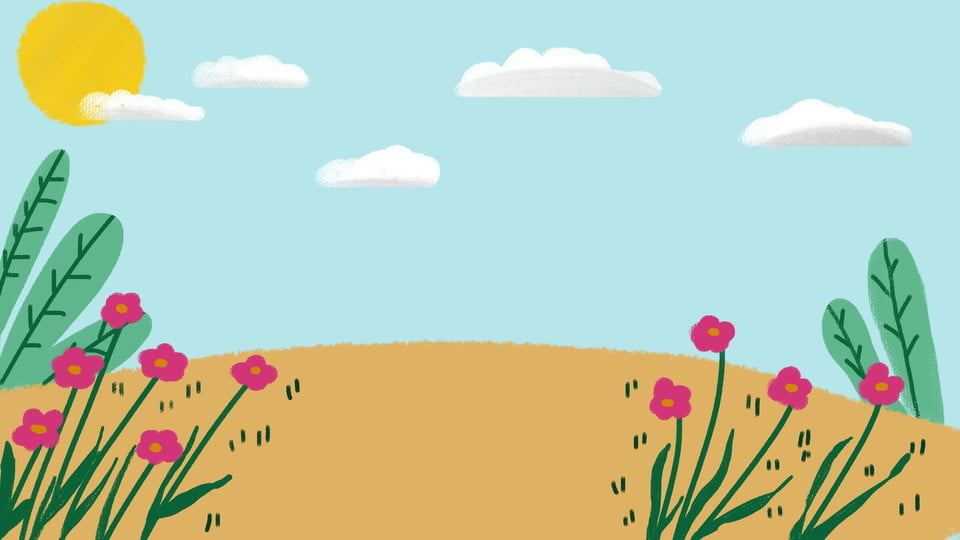 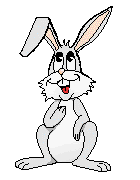 TiÕng nµo chøa vÇn ơt?
B. chợt
C. sọt
A. bột
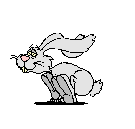 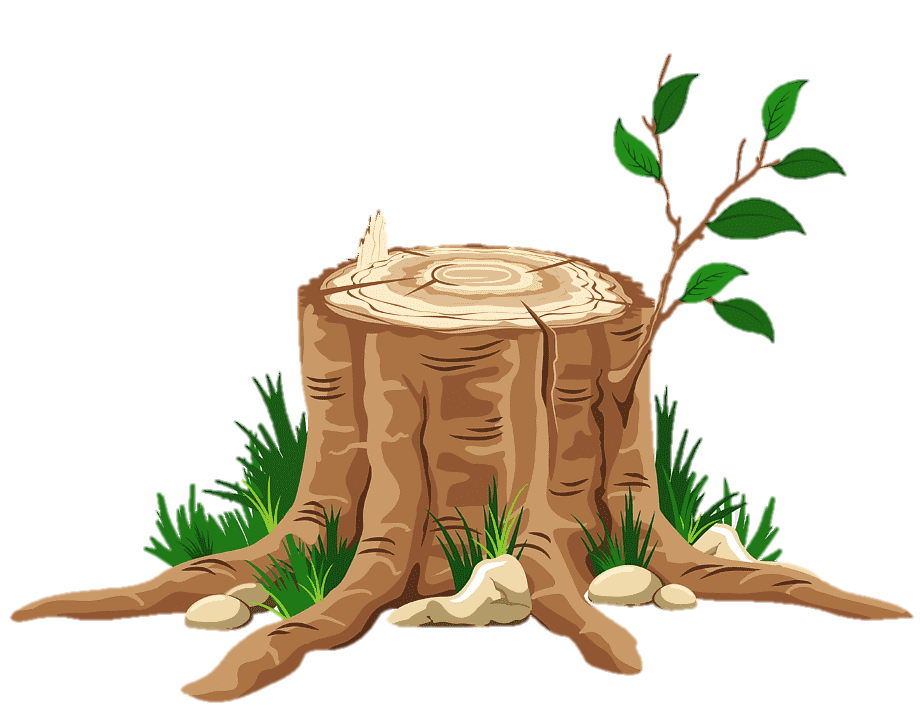 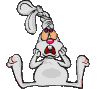 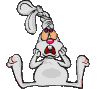 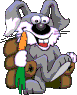 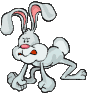 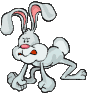 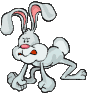 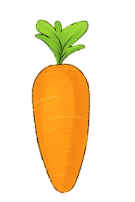 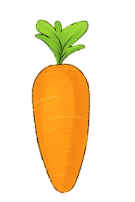 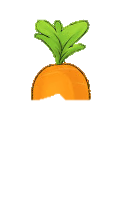 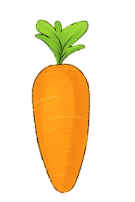 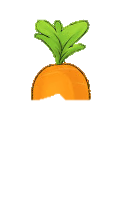 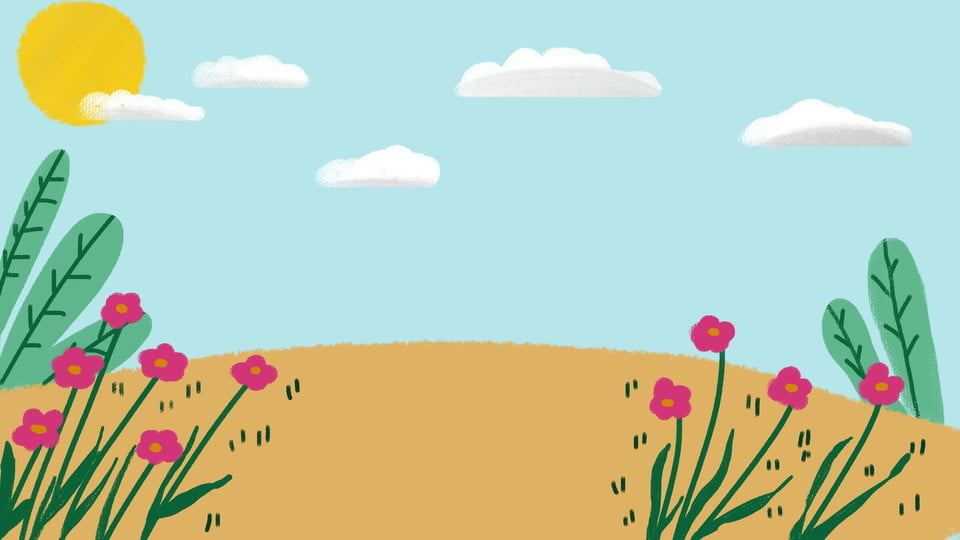 A
B
C
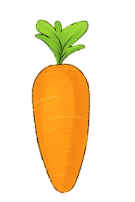 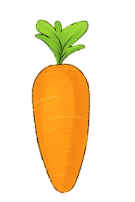 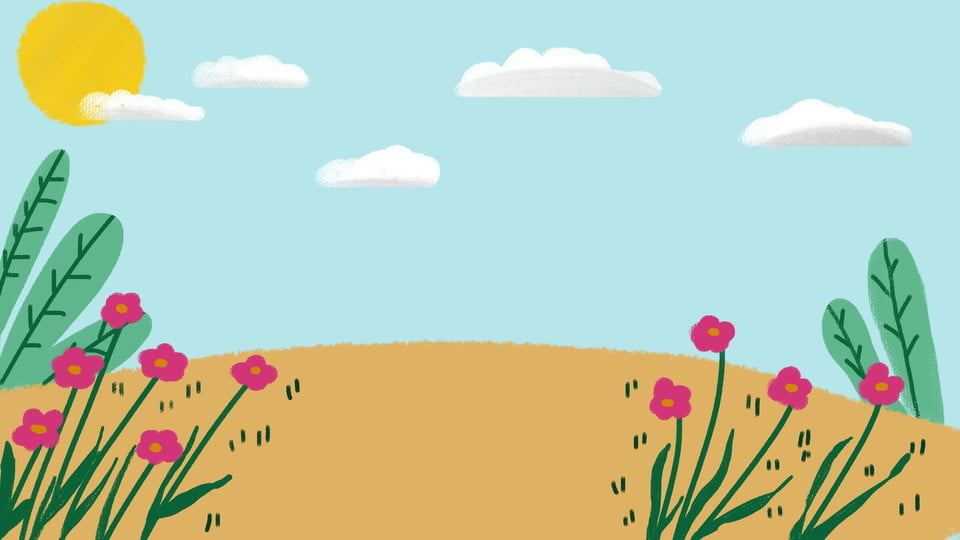 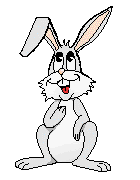 …ỉ hè
A. g
B. ng
C. ngh
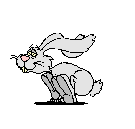 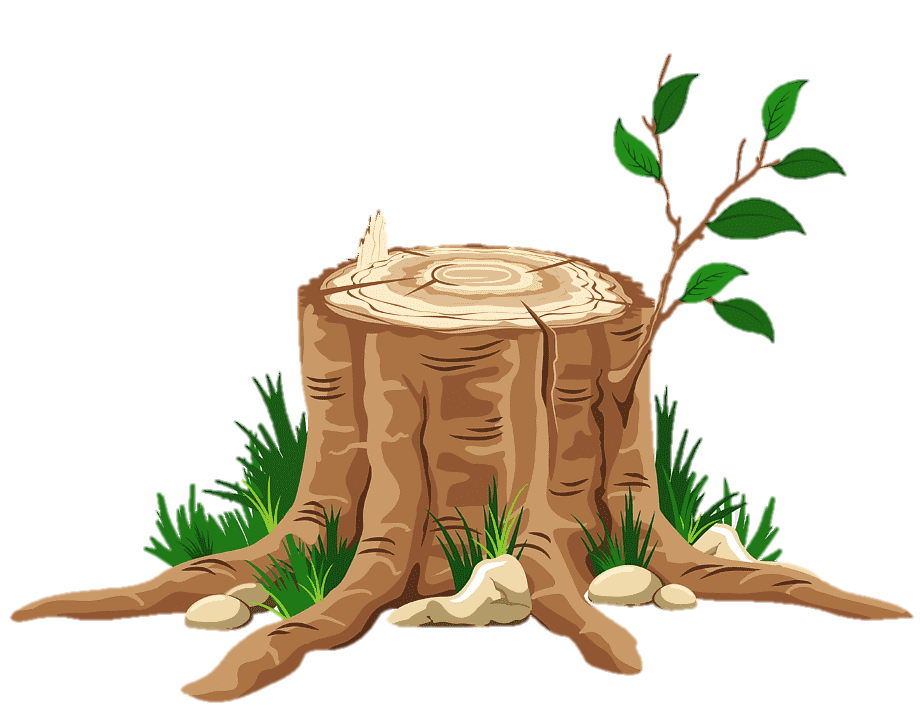 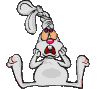 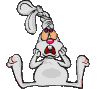 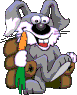 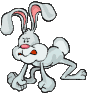 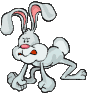 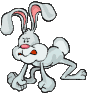 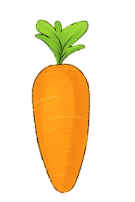 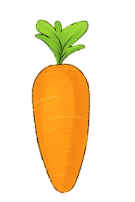 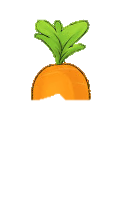 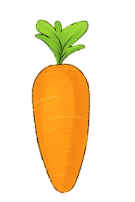 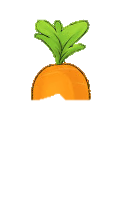 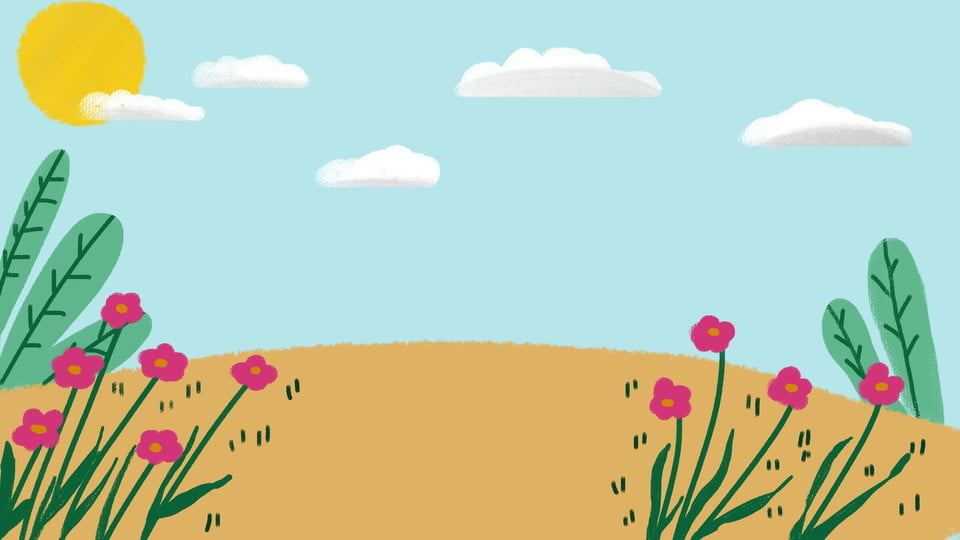 A
B
C
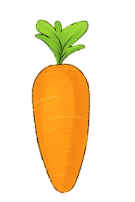 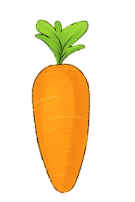 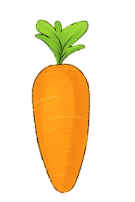 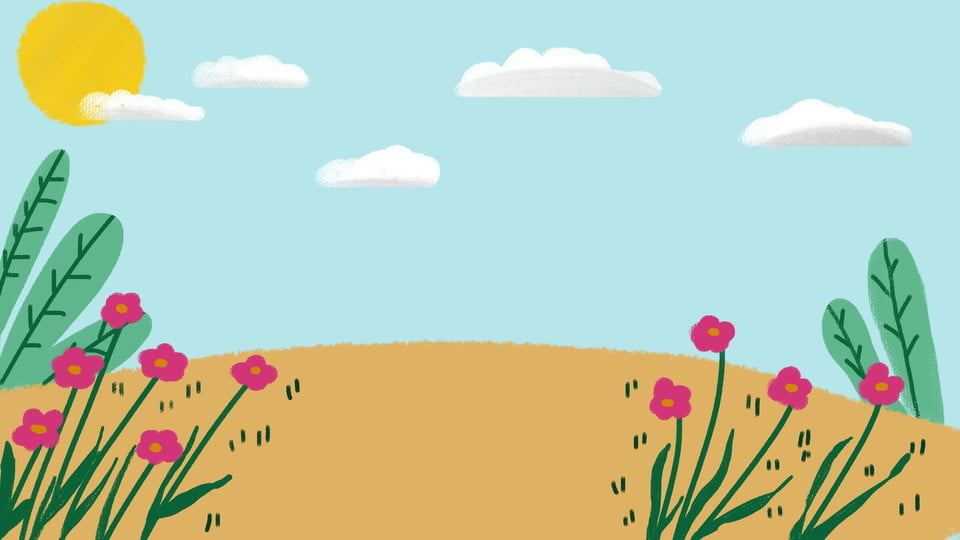 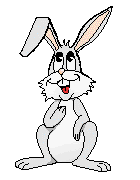 A. thợ sơn
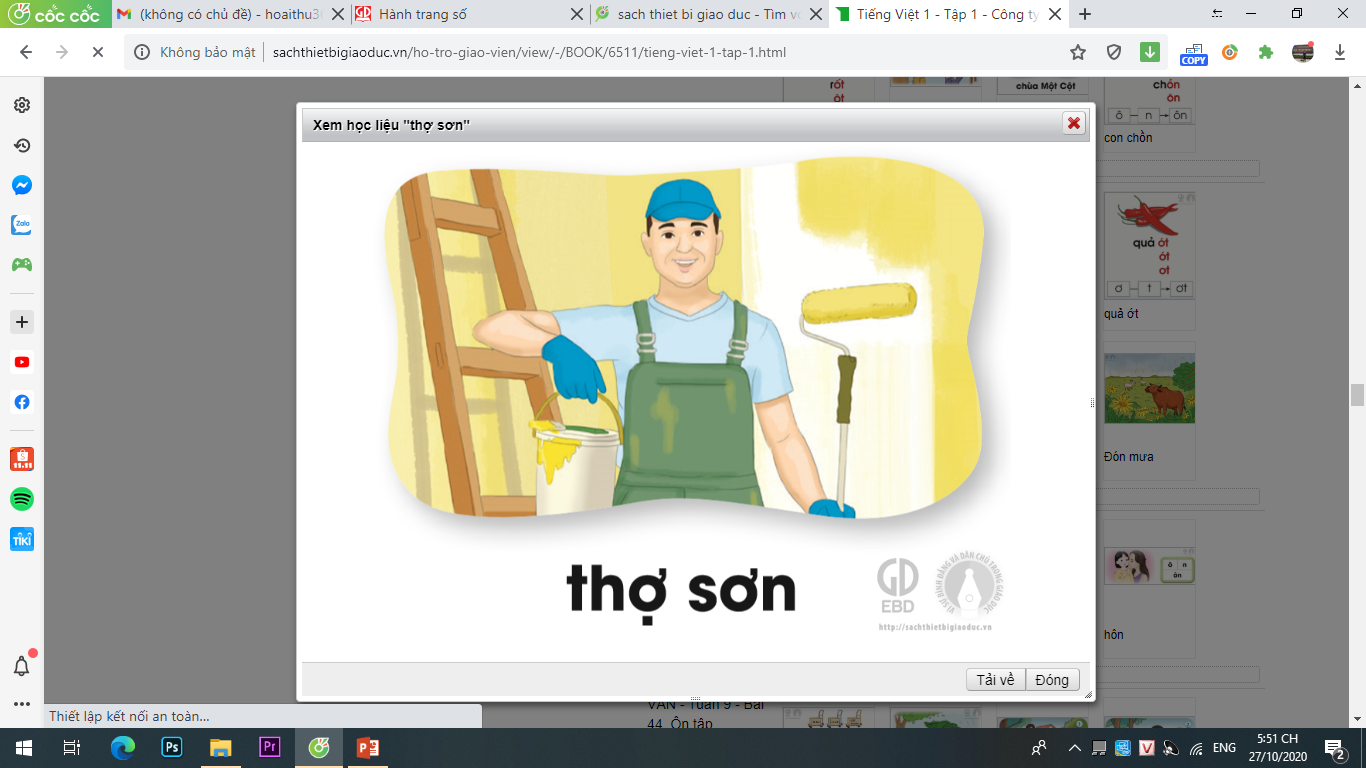 Chúc mừng em
B. thợ mỏ
C. thợ rèn
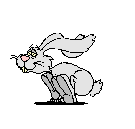 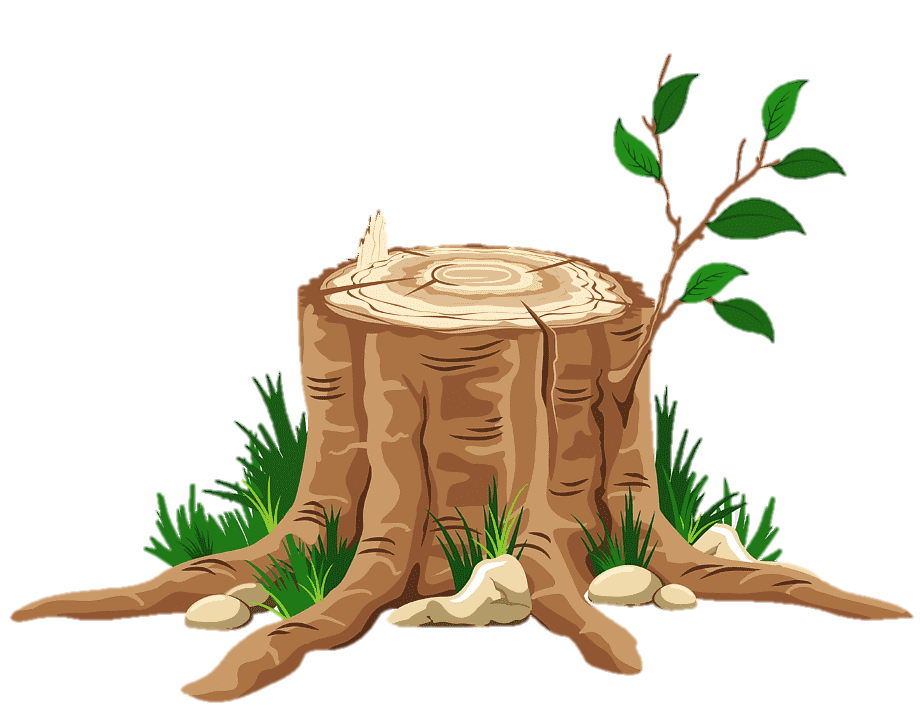 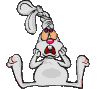 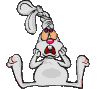 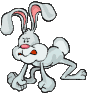 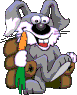 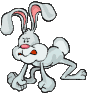 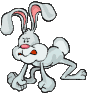 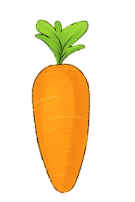 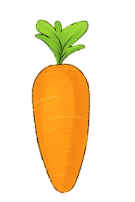 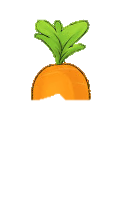 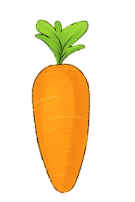 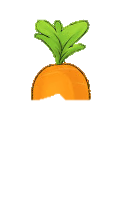 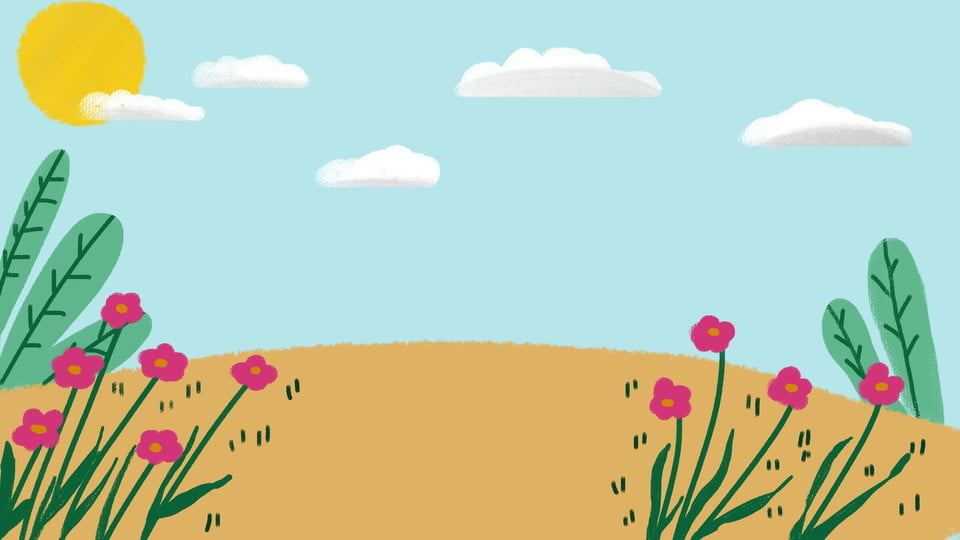 A
B
C
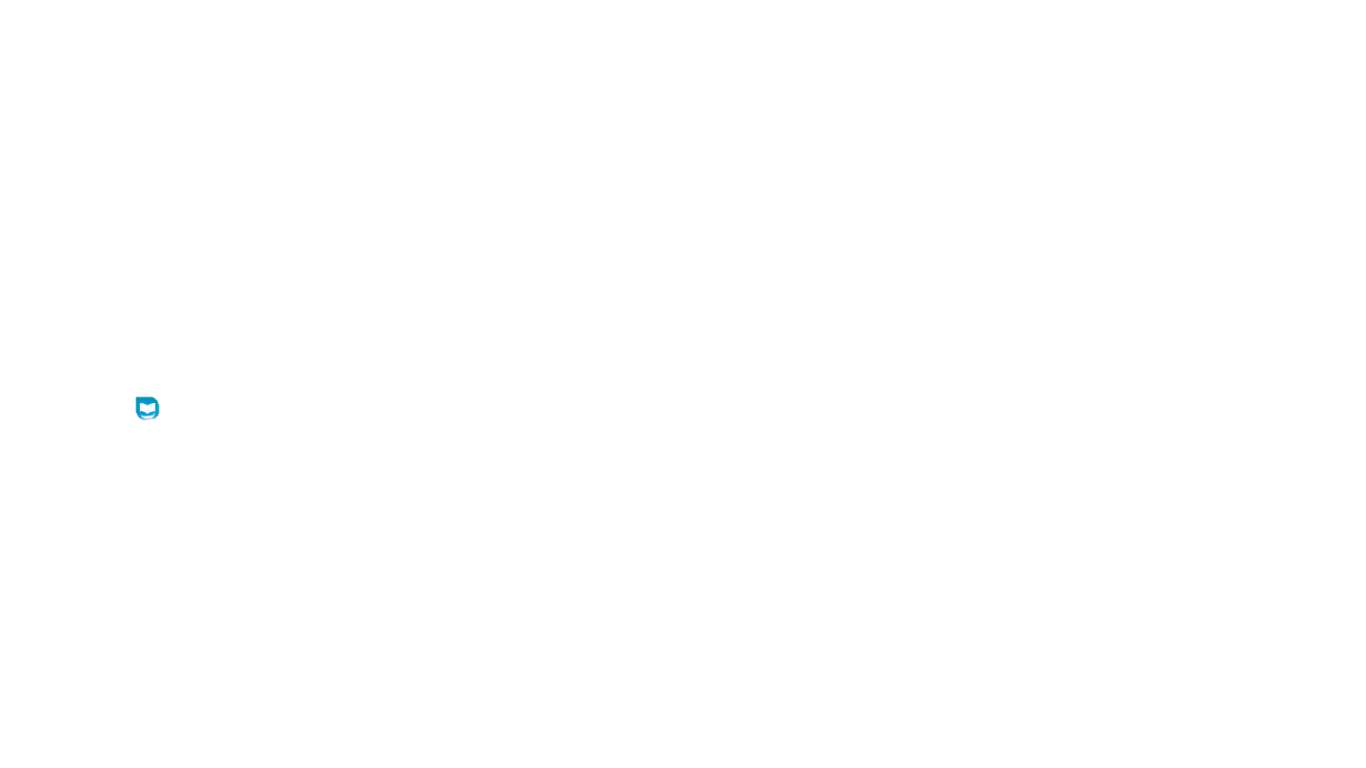 Cô lật đật
Bé Ngân tô màu cho lật đật gỗ. Bé tô má màu đỏ, tô váy màu xanh. Bé đặt lật đật trên mặt bàn. Nhìn lật đật đã ra dáng một cô gái.
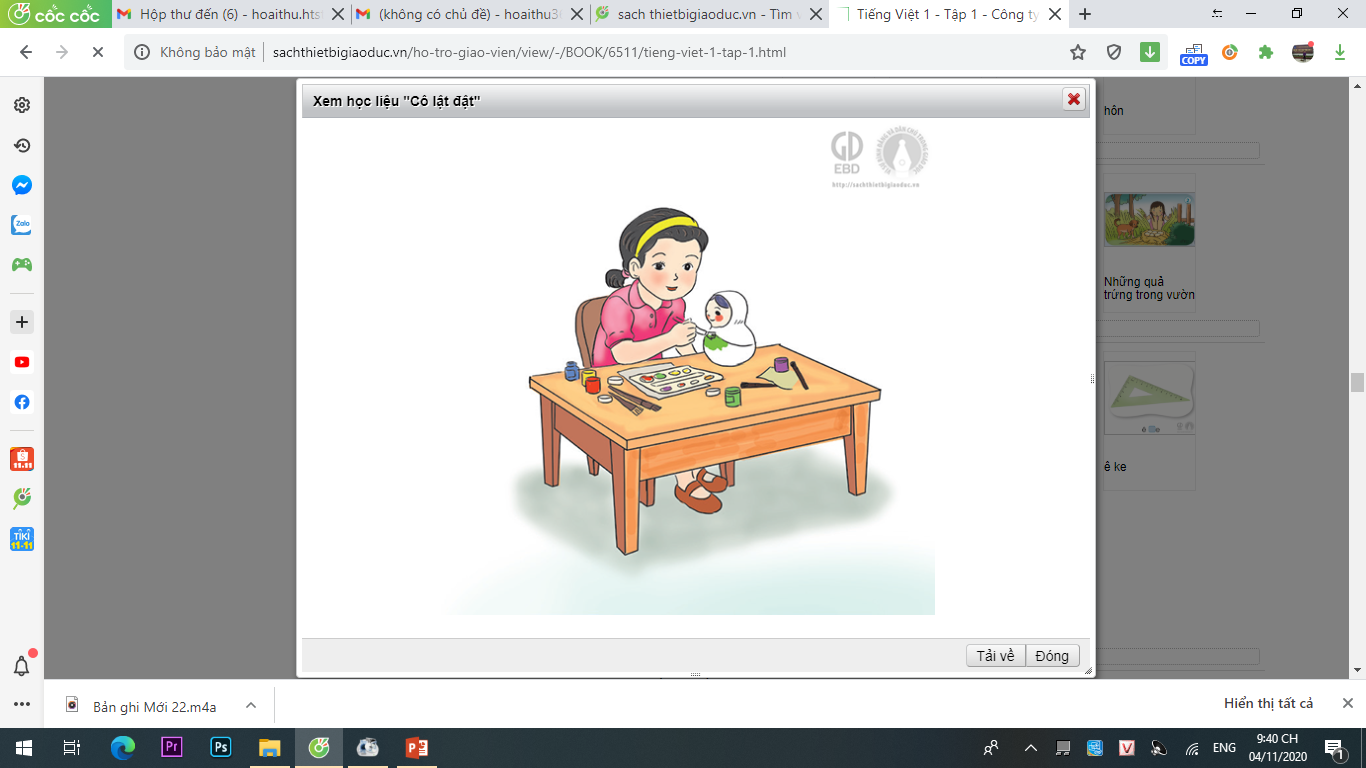 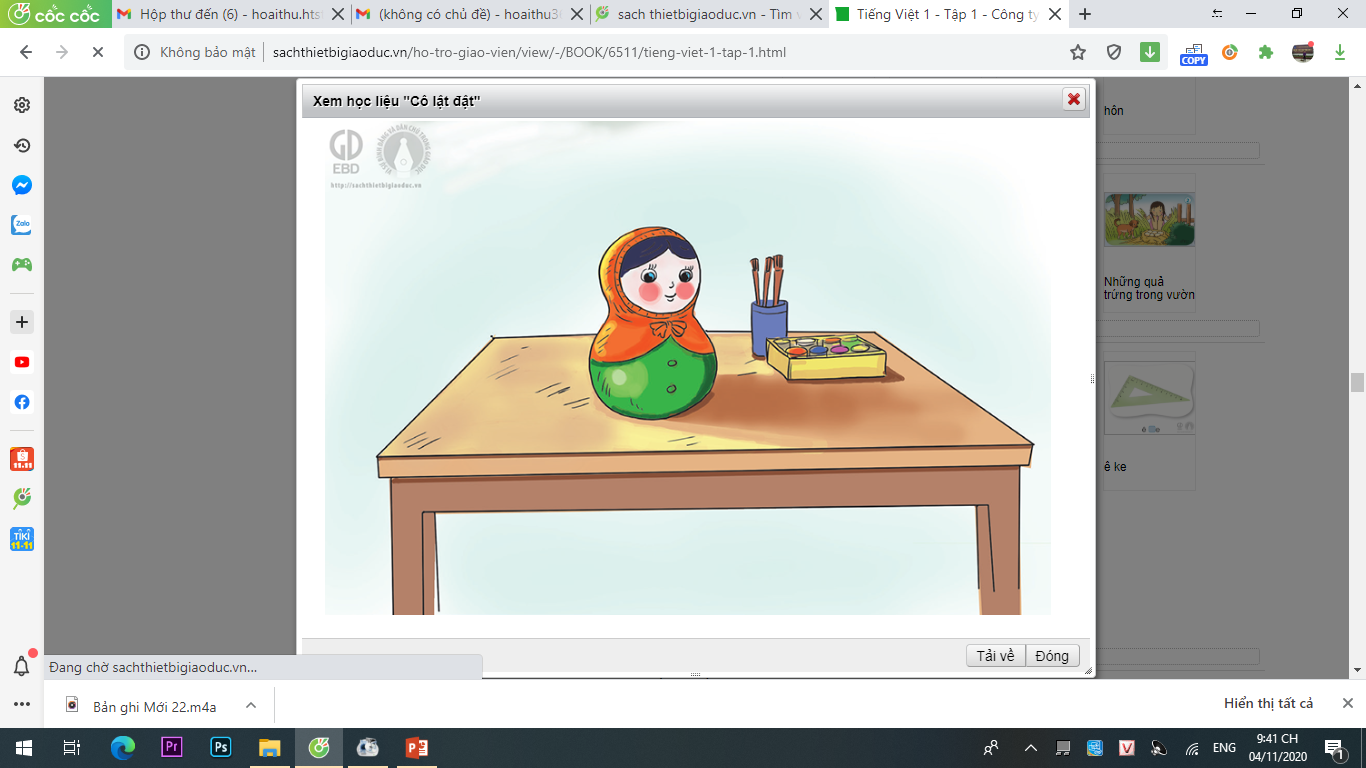 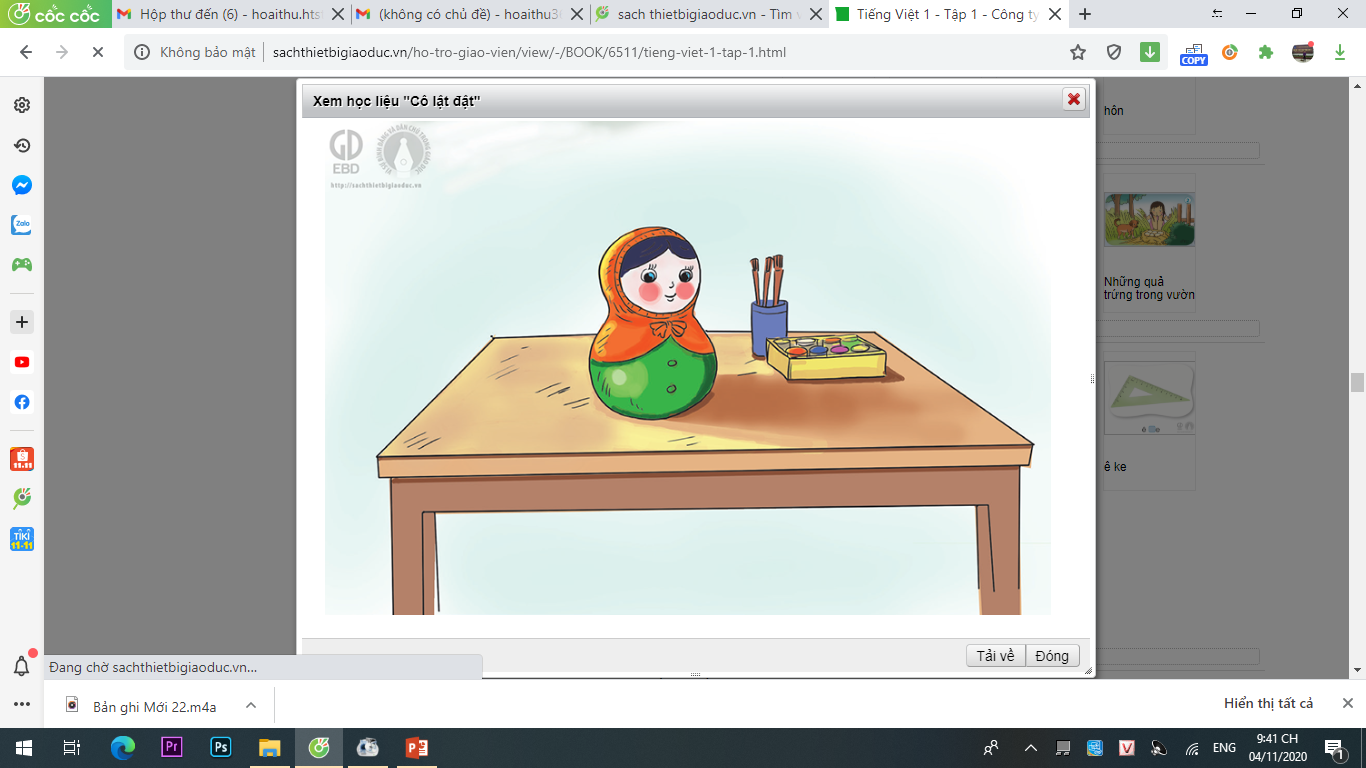 1. Bé Ngân làm gì?
2. Bé tô má màu gì?
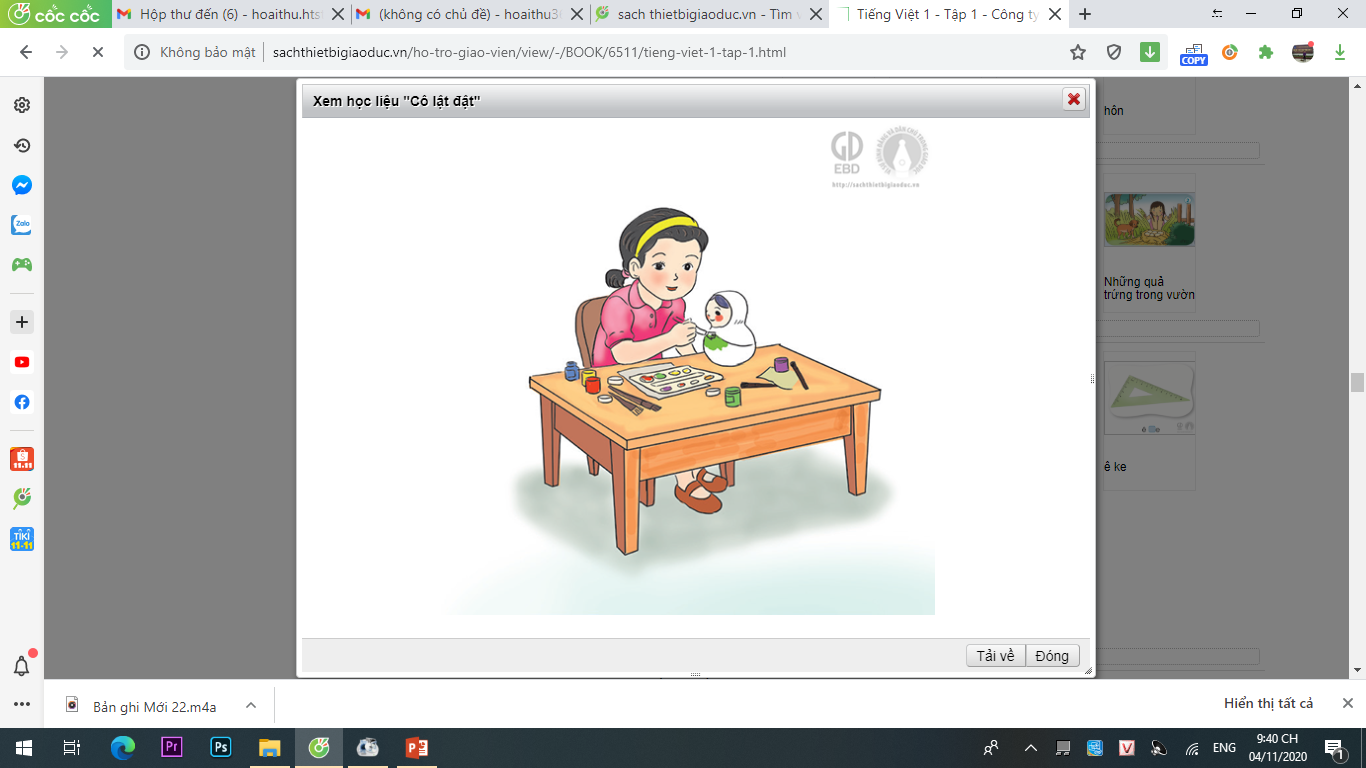 a. Màu đỏ
a. Tô màu lật đật
3. Lật đật thế nào?
b. Vẽ lật đật
b. Màu xanh
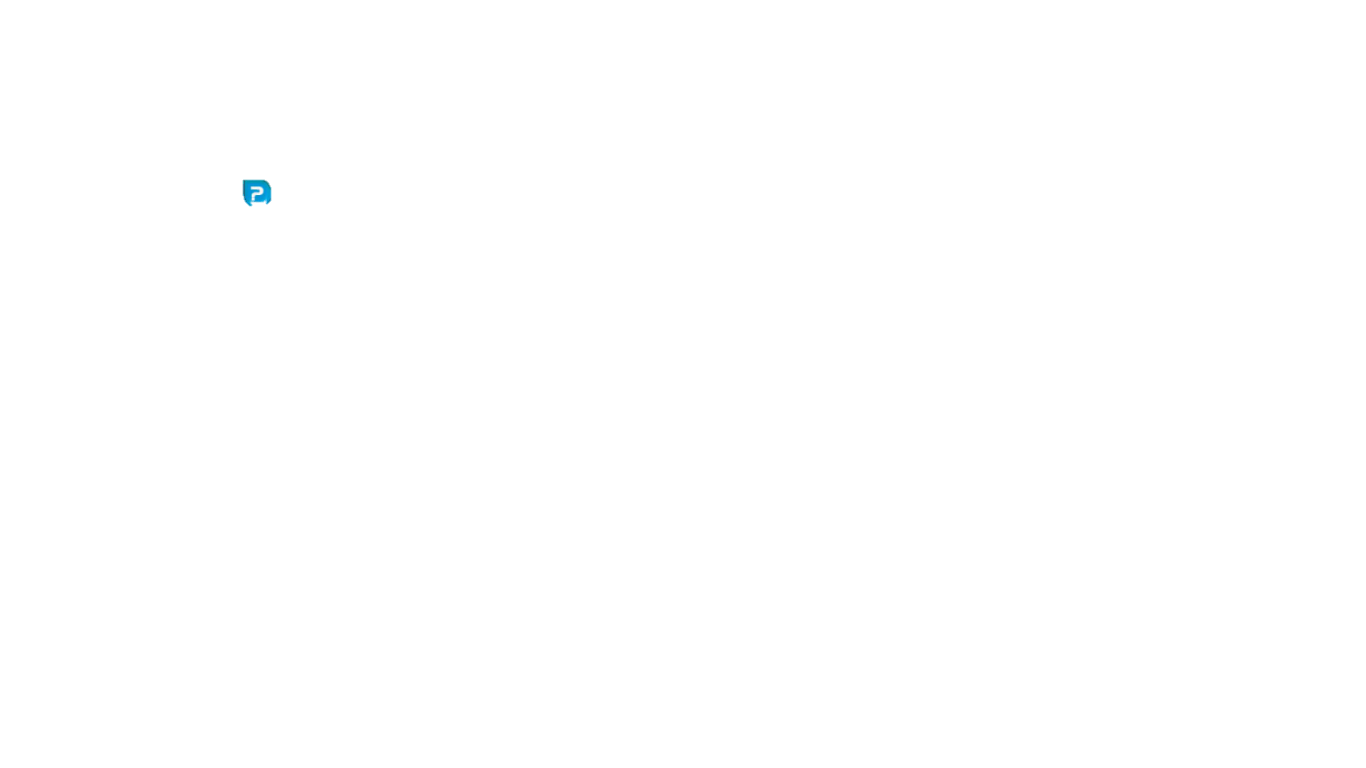 1. Chọn:
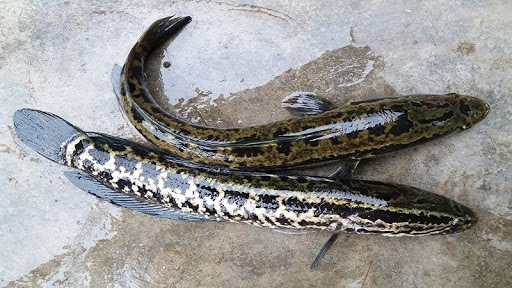 a.   c hay k
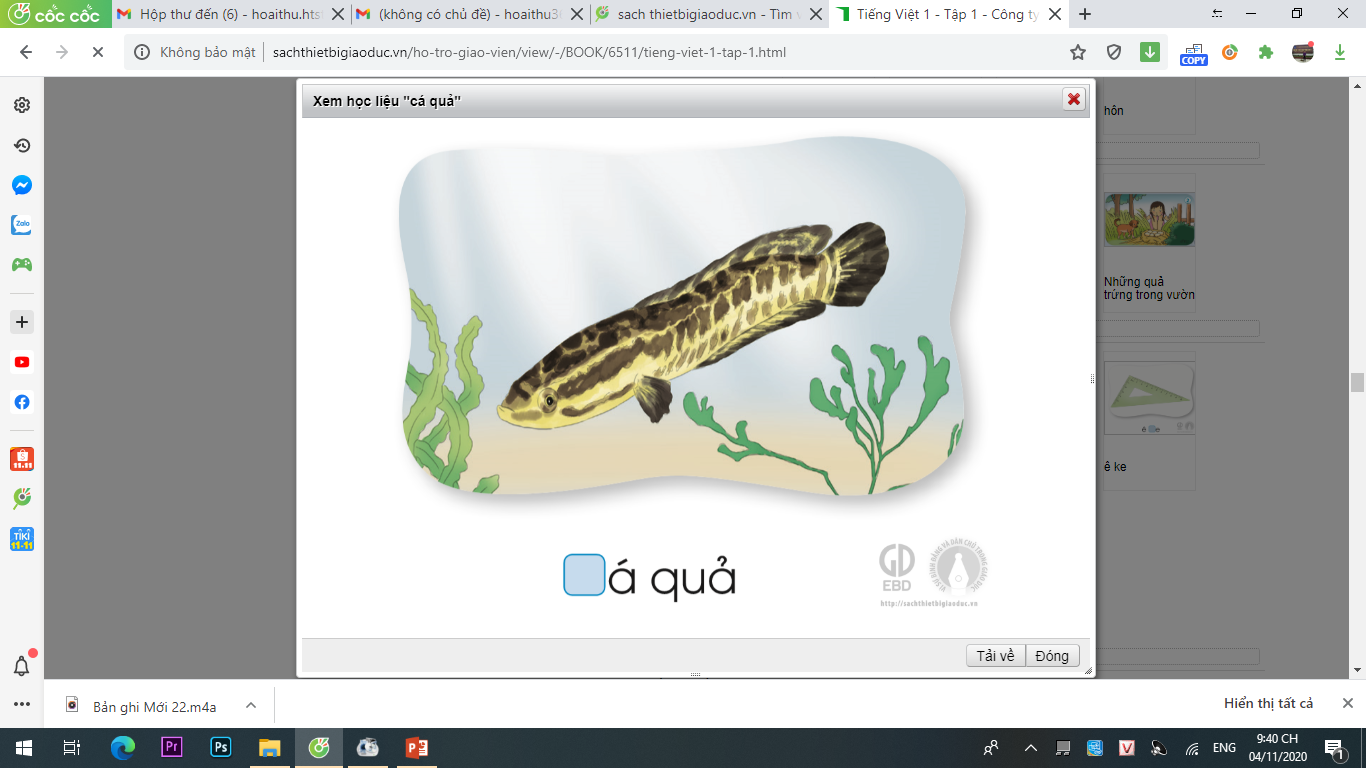 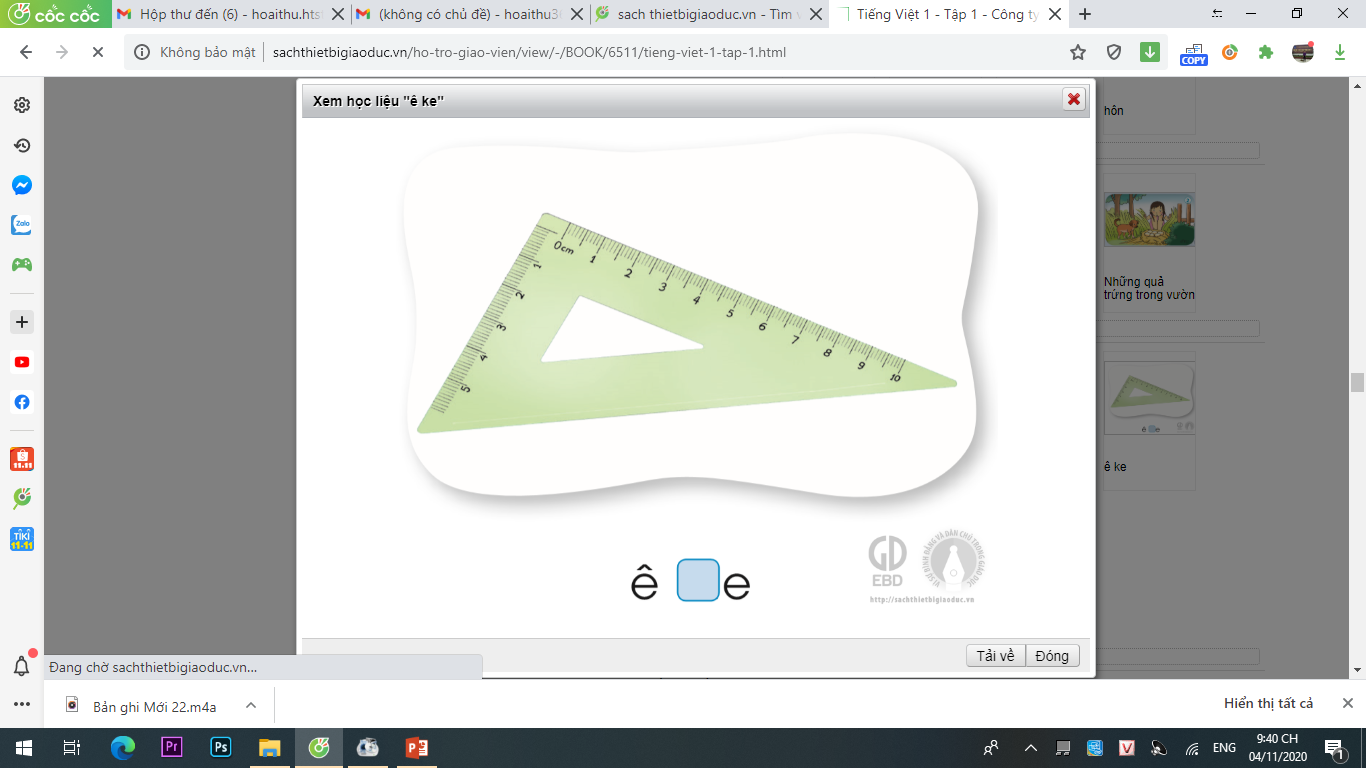 c
á quả
ê    e
k
b.   g hay gh
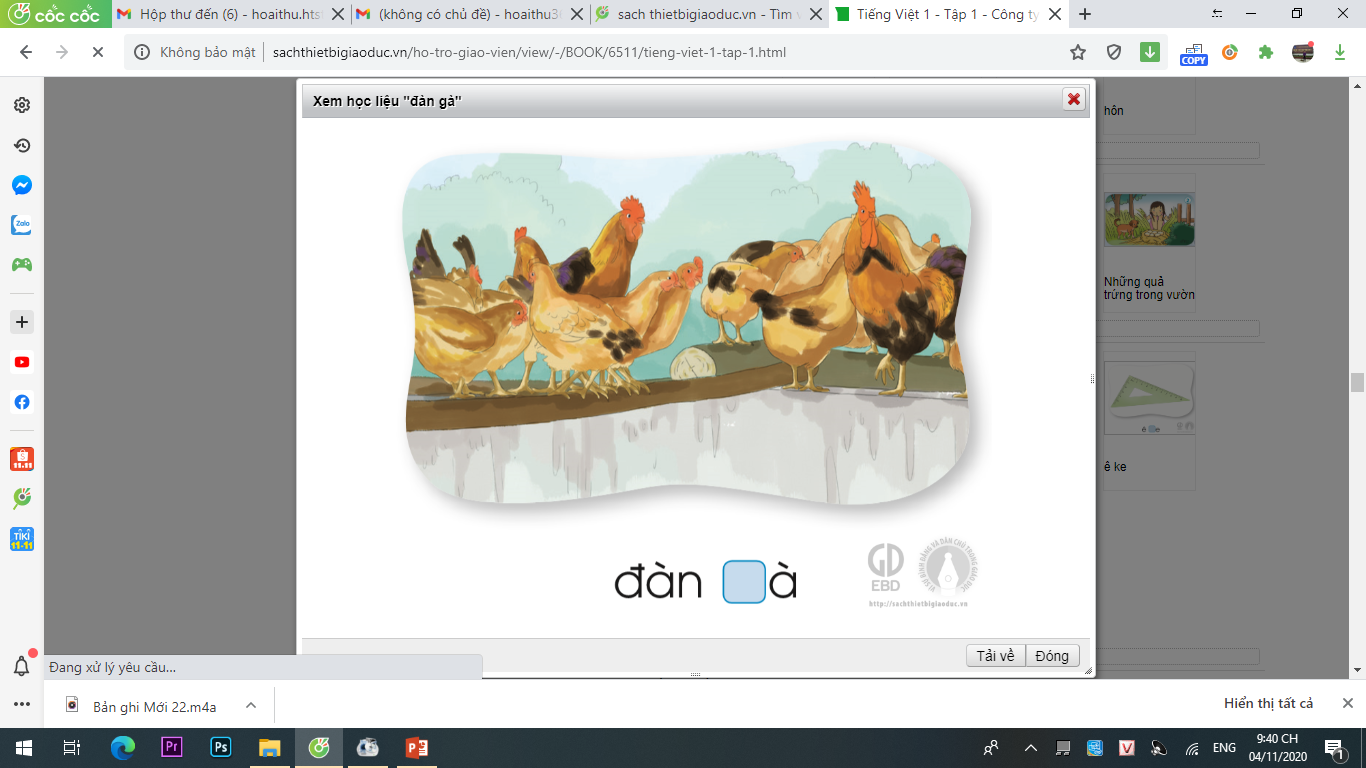 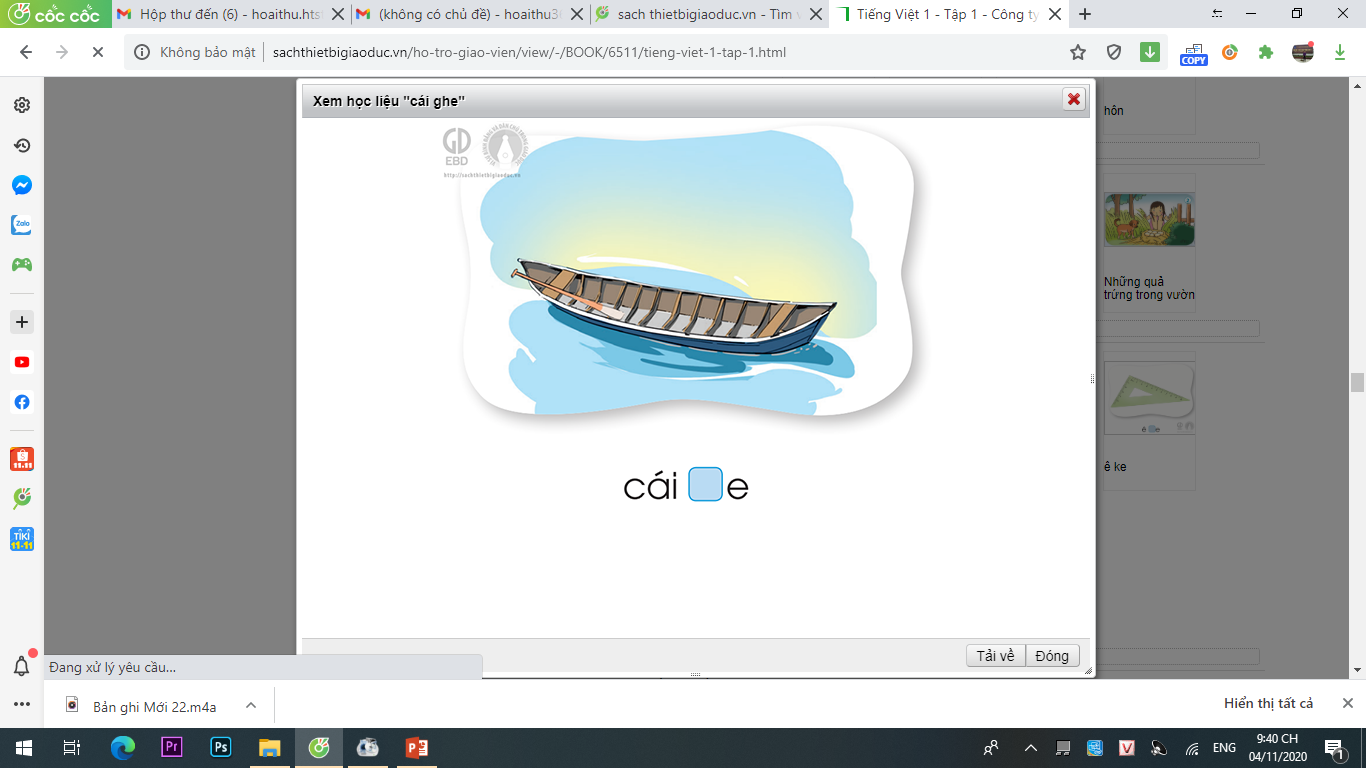 gh
cái     e
g
đàn    à
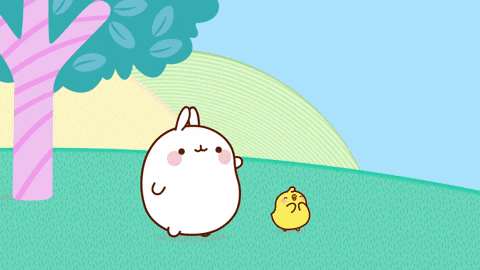 CHÚC CÁC EM HỌC GIỎI!
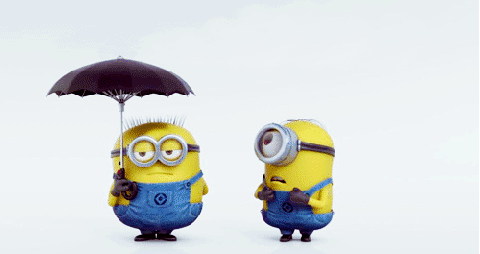